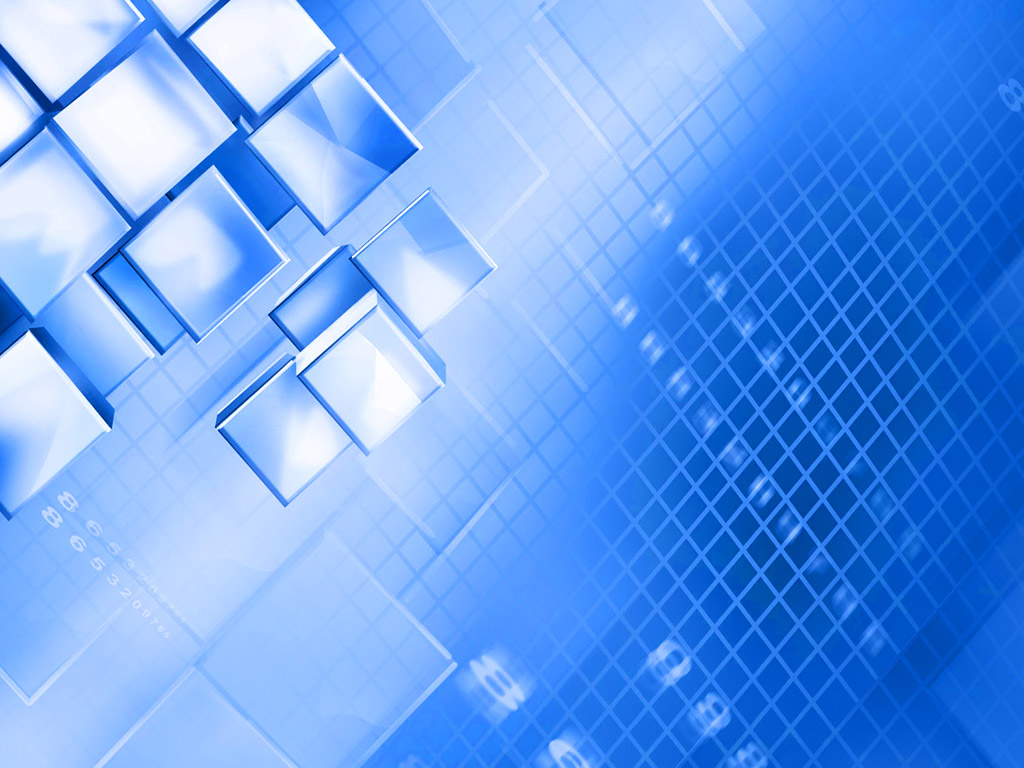 BlockchainWenselijkheid van een agile aanpak over overheidsniveaus heen
Frank RobbenKSZ/eHealth-platform - Federale Overheid
frank.robben@ksz.fgov.be 

@FrRobben

https://www.ksz.fgov.be
https://www.ehealth.fgov.be
https://www.frankrobben.be
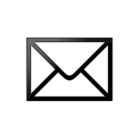 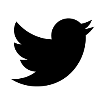 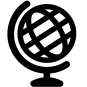 Gedistribueerd Vertrouwen
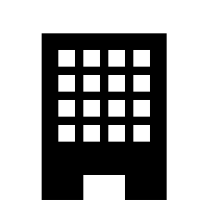 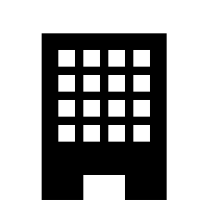 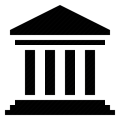 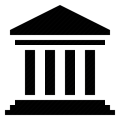 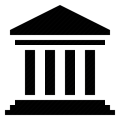 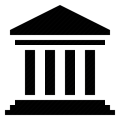 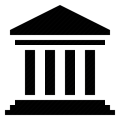 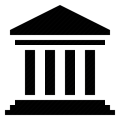 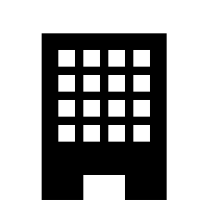 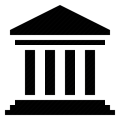 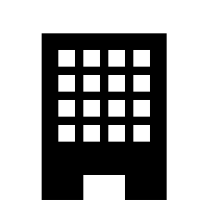 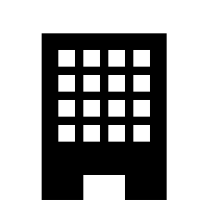 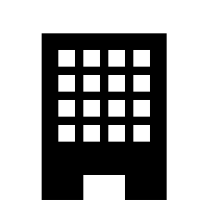 Blockchain Netwerk
Opslag
Integriteit, timestamp, onweerlegbaar
Regels / Bindende afspraken
Dmv smart contracts  (aka chaincode)
2
[Speaker Notes: Eerste toepassing van blockchain was Bitcoin
De blauwe cirkel duidt aan waar ons vertrouwen ligt. Links is dat een centrale autoriteit, rechts is dit het netwerk (of, meer correct, vertrouwen we dat de meerderheid van het netwerk eerlijk is)]
Waarom Blockchain?
Blockchain ideaal voor vereenvoudigen processen 
Waarbij meerdere partijen betrokken zijn
Die elkaar toch niet steeds 100% vertrouwen
Geen extra vertrouwde partij (procesintegrator)
Mogelijks extra transparantie / audit mogelijkheden
Betrokkenen meest recente data in (bijna) real-time
Daardoor kunnen processen sneller en gestroomlijnder 
Van puur sequentiële benadering naar meer parallelle
3
[Speaker Notes: Ik noem dit een neveneffect, omdat het ook met andere technologieën mogelijk is]
Beter bestuur met Blockchain
Vereenvoudiging voor burger
Gestroomlijnde processen
Transparantie
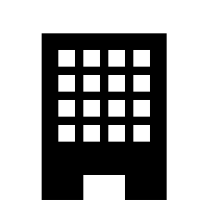 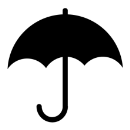 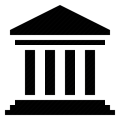 ?
?
?
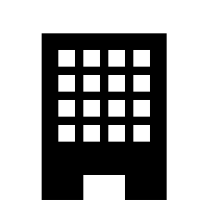 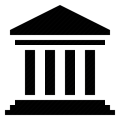 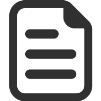 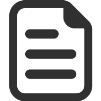 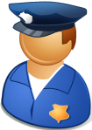 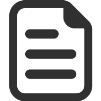 ?
?
?
?
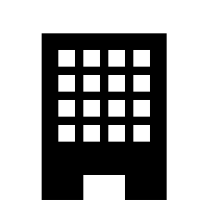 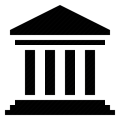 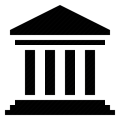 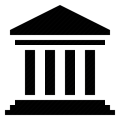 ?
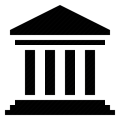 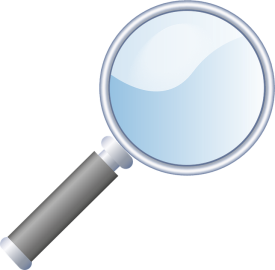 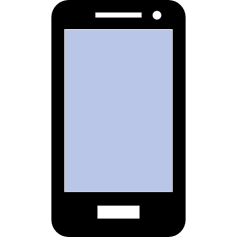 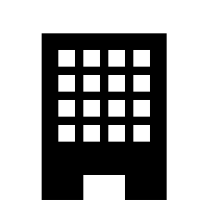 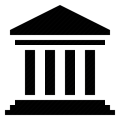 OK
Levensloop
Schuldafhandeling
Voedselveiligheid
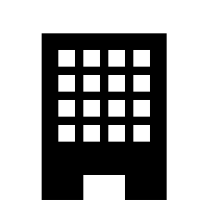 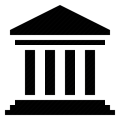 4
Blockchain veelbelovende technologie
[Speaker Notes: Gestroomlijnde processen in een complexe context
Binnen overheidsinstellingen
Tussen overheidsinstellingen
Tussen landen
Interactie met burger & bedrijven
…

Levensloop. Vb geboorte, huwelijk, adreswijziging, overlijden. Burger moet heel wat zaken regelen
Vb. Geboorte
aangifte van de geboorte (Burgerlijke stand of in kraamkliniek)
Aanvraag geboortepremie en kinderbijslag (kinderbijslagfonds van de werkgever)
Aanvragen moederschapsverlof, vaderschapsverlof…
Kind inschrijven bij mutualiteit
…

Schuldafhandeling.
Een entiteit (natuurlijke persoon of rechtspersoon) kan geld te goed hebben van de ene overheidsorganisatie maar schulden bij de andere. Bijvoorbeeld bij de RSVZ, RSZ, Fod. Financiën, regionale instellingen, etc.. Een overzicht hiervan is er momenteel niet. Eventueel zou elke organisatie die informatie op een gemeenschappelijke blockchain kunnen plaatsen. Zo kan een schuld bij de ene overheidsorganisatie betaald worden met een overschot bij een andere.

Voedselveiligheid: van waar komt ons voedsel? Over welke attesten beschikken de betrokken bedrijven? Werd het geporduceerd in sociaal en ecologisch aanvaardbare omstandigheden?
Mandaten. (Alternatief voorbeeld dat ‘voedselveiligheid’ kan vervangen) Bijhouden wie welke mandaten heeft. Registreren uitgaven van vb. Europarlementairen, …]
Centrale Vraag
Hoe kunnen we – de Belgische overheidsinstellingen over de verschillende niveau’s heen – snel tot resultaten komen met blockchain technologie?
5
Hoe relatief snel concrete resultaten?
“With a new technology like blockchain it's fundamental that you work in an agile way to prove that the technologies not only work, but provide the right solutions to specific business problems. Businesses need to build, learn from mistakes refine and improve.”
		2016
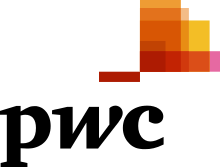 Valkuilen
Instellingen bouwen kennis & expertise op in geïsoleerde eilandjes
Te grote afhankelijkheid van externe consultants
→ Ineffectieve, verspreide inzet middelen
Huidige situatie
Jonge, onvolwassen technologie
Nog geen best practices
Nog geen standaarden
Evolueert erg snel
Wat wordt de facto standaard?
=> Agile aanpak over overheidsniveau's heen
6
[Speaker Notes: Bron citaat: http://pwc.blogs.com/press_room/2016/06/pwc-and-zyen-to-explore-what-blockchain-technology-means-for-wholesale-insurance.html]
Drie Niveau’s
BusinessHoe  komen we tot optimale processen?
ApplicatieHoe komen we snel tot PoC / pilot?
InfrastructuurHoe een netwerk opzetten met effectief gedecentraliseerd vertrouwen?
Verschillende niveaus beïnvloeden elkaar
7
Drie Niveau’s
BusinessHoe  komen we tot optimale processen?
ApplicatieHoe komen we snel tot PoC / pilot?
InfrastructuurHoe een netwerk opzetten met effectief gedecentraliseerd vertrouwen?
Verschillende niveaus beïnvloeden elkaar
8
Business
Optimale processen enkel mogelijk wanneer samenwerking tussen alle relevante spelers
Van gemeenten tot federaal en zelfs Europees
Parastatalen, privé
Unieke dynamiek die samenwerking tussen de instellingen faciliteert dankzij blockchain
Minder vertrouwen in / nood aan intermediaire partijen (procesintegratoren)
Opportuniteiten
Extra, voorheen moeilijker te realiseren eigenschappen: consistentie, transparantie, geen clearing, …
9
[Speaker Notes: geen clearing, want alles consistent (regels in smart contract)]
Principes
New
Only-once
Ecosysteem
Distributed Trust
Bestaande principes toepassen in blockchain applicaties
Met blockchain expertise opbouwen rond nieuw principe
“De trend waarbij trage, gecentraliseerde, proprietary systemen wijken voor snelle, gedistribueerde, open systemen is onstopbaar, en blockchain zal achteraf gezien worden als een belangrijke mijlpaal in deze evolutie.”
				2016
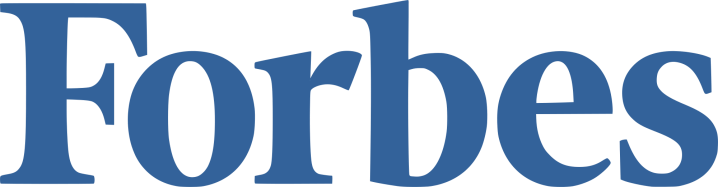 10
[Speaker Notes: Ecosysteem: Set van verwante applicaties die elkaar beïnvloeden, die samenwerken en kunnen evolueren in eenzelfde omgeving: gedeelde gebruikers, gedeelde functionaliteit, gedeelde data. Applicaties in een ecosysteem zullen typisch gebruik maken van eenzelfde onderliggend platform.

Only-once & ecosysteem: enkel mogelijk wanneer]
Gedistribueerd vertrouwen
Stelling uit de cryptografieAlles wat gedaan kan worden met een vertrouwde autoriteit kan ook gedaan worden zonder
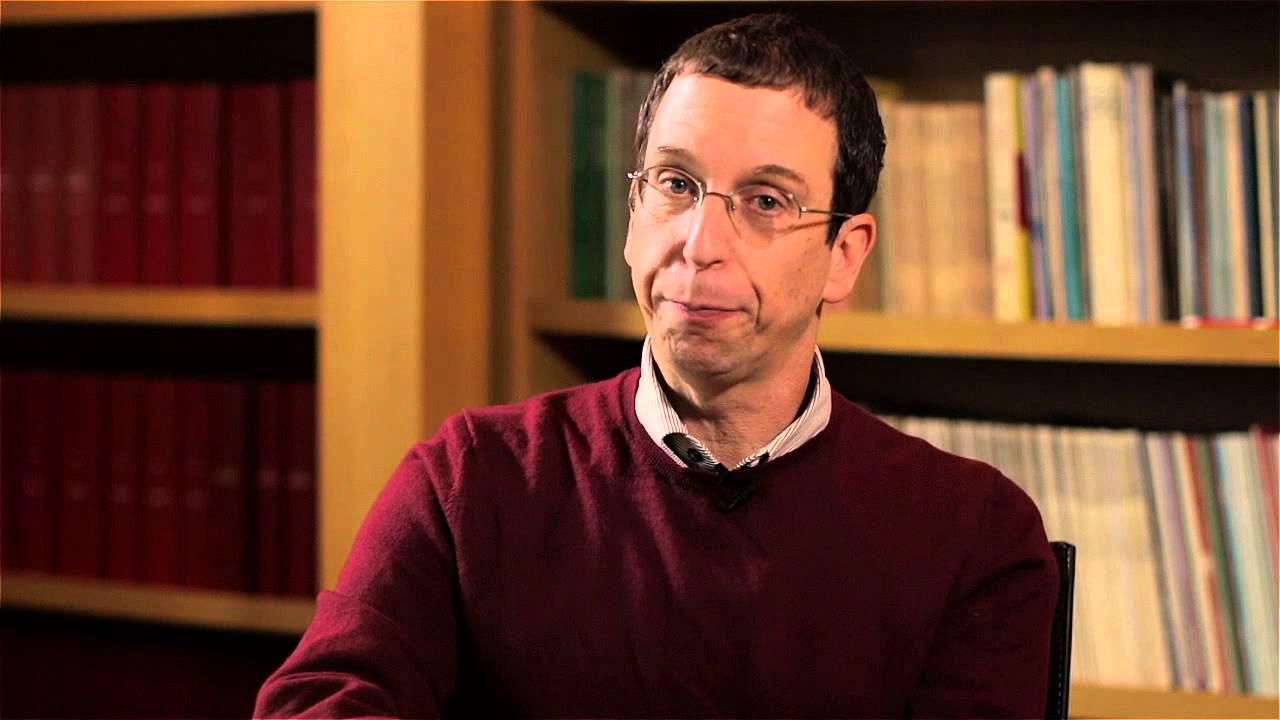 Dan Boneh, Professor Stanford UniversityCrypto expert
Wel overhead wat betreft rekenkracht, opslag en communicatie
Blockchain niet enige technologie voor gedistribueerd vertrouwen
→ Blockchain trigger voor algemenere vraag:
Efficiëntere overheid d.m.v. gedistribueerd vertrouwen?
11
Meerdere Govchains
Govchain = Overheids blockchain
Overheid is een complexe context
Eén grote govchain
InefficiëntNiet schaalbaar
No one tech suits all
Ecosystemen
Best of both worlds
Denkoefening: Welke applicatie waar?
Eén govchain per applicatieSilo’s -> duplicatie data, consistentie issues, ….
Gecoördineerde aanpak noodzakelijk
om te komen tot blockchain ecosystemen over instellingen heen
12
Visie op lange termijn
A world of many networks
“Hyperledger is based on the expectation that there will be many blockchain networks, with each network ledger serving a different goal. […] Hyperledger still requires an addressing system that allows transactions on one ledger to discover and utilize appropriate transactions and smart contracts (chaincode) on other ledgers.”
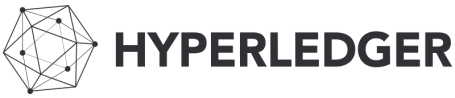 FABRIC
- Gelanceerd door IBM
- Actieve community
- Open source
Modulair / Flexibel
=> Veelbelovend
Voorlopig toekomstmuziekMaar geeft wel de richting aan
Gecoördineerde aanpak blijft noodzakelijk (only-once, ecosysteem, optimale processen)
13
http://www.the-blockchain.com/docs/Hyperledger%20Whitepaper.pdf
Business
Blockchain dynamiek biedt unieke kansen om te komen tot optimale processen over de overheidsniveaus/instellingen heen
Optimale processen enkel in bredere ecosystemen
Vereist gecoördineerde aanpak
Bestaande principes toepassen en ons klaarmaken voor nieuwe: gedistribueerd vertrouwen
14
Voorbeelden
Verleden
multifunctionele aangifte van loon- en arbeidstijdgegevens aan sociale zekerheid
buffergegevensbank over sociale statuten
Toekomst
aangifte geboorte en overlijden
adreswijziging
evaluatie gehandicapten
15
Drie Niveau’s
BusinessHoe  komen we tot optimale processen?
ApplicatieHoe komen we snel tot PoC / pilot?
InfrastructuurHoe een netwerk opzetten met effectief gedecentraliseerd vertrouwen?
Verschillende niveaus beïnvloeden elkaar
16
Agile Development
Een term uit de wereld van de software ontwikkeling
Eigenschappen
Korte iteraties (enkele weken) 
Waarbij telkens iets (beperkt) opgeleverd wordt (↔ watervalmodel)
Evaluatie na elke iteratie
Indien nodig bijsturen (of zelfs stopzetten)
Stakeholders kunnen snel de applicatie testen / gebruiken
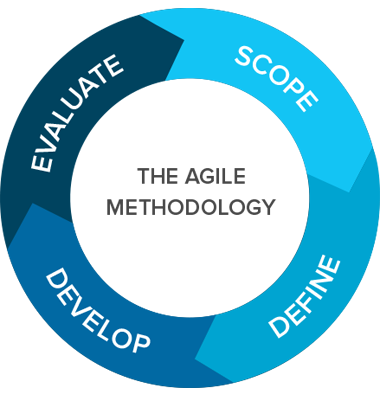 In onze blockchain context
We beginnen klein (want leerproces)
Kleine stappen wenselijker omwille van jonge karakter technologie (lagere voorspelbaarheid) 
Sneller info/ervaringen/lessen delen met partners
17
[Speaker Notes: Agile software development describes a set of principles for software development under which requirements and solutions evolve through the collaborative effort of self-organizing cross-functional teams. Wikipediahttps://en.wikipedia.org/wiki/Agile_software_development

De meeste agile-methoden proberen risico's te verminderen door software te ontwikkelen in korte overzichtelijke perioden (timeboxes), die 'iteraties' genoemd worden. Elke iteratie is als het ware een miniatuurproject op zichzelf, en omvat alle noodzakelijke taken: planning, analyse, ontwerp, testen en documentatie. Het is de bedoeling om na iedere iteratie iets bruikbaars op te leveren.]
Technologische Trends
Blockchain niet enige trend
Verschillende technologieën samen bieden nu nieuwe perspectieven en kunnen de business transformeren
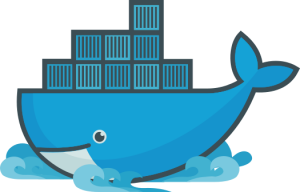 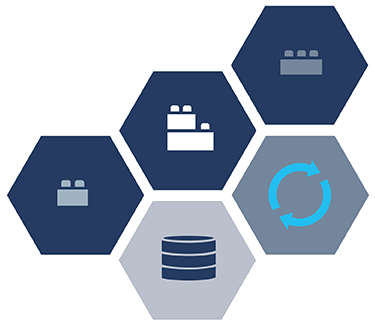 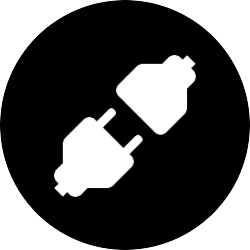 Containers
Microservices
Event-driven architecture
API economy
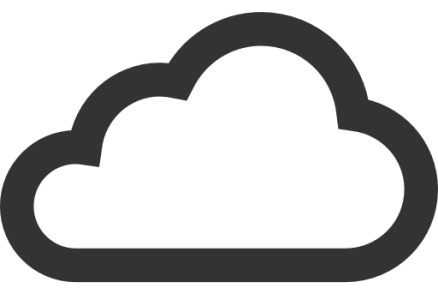 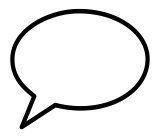 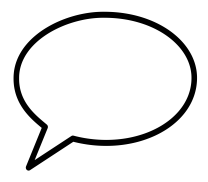 Cloud
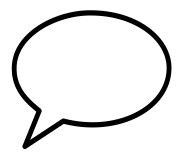 (Her)gebruik laat toe om snel(ler) tot resultaten te komen
18
[Speaker Notes: API economy. Het aanbieden van een degelijke API is de ideale manier om de functionaliteiten van een IT systeem beschikbaar te stellen aan andere. momenteel vaak REST-gebaseerde API's.  Via API's kan men een sterk hergebruik van data bekomen: gegevens die reeds verwerkt zijn door één toepassing, worden op die manier beschikbaar voor een hele resem andere; vaak zijn dit dan microservices, maar ook frequent client-toepassingen op het web. De API's worden bovendien vaak ook aangeboden aan derde partijen en daarbij soms ook gemonetariseerd. Uiteindelijk ontstaat er een hele "API Economy": meer en meer toepassingen ontstaan eenvoudigweg doordat de data die ze nodig hebben, reeds beschikbaar is, en makkelijk consumeerbaar via zo'n API.

Micoservices. zijn de manier bij uitstek waarmee we complexe IT systemen kunnen opdelen in vele kleinere en makkelijker onderhoudbare componenten. Ze zorgen ervoor dat we een verzameling van toepassingen kunnen bouwen die allemaal potentieel klant zijn van elkaar en elk hun stukje van het geheel uitvoeren. Daarnaast zijn ze typisch klein en onafhankelijk, waardoor ze ideaal zijn om uitgerold te worden via een container platform.

omdat het kleinere componenten zijn, makkelijker en sneller te ontwikkelen en te laten evolueren (itt monolithische approach) 
=> events voor asynchrone communicatie, api voor synchroon. Gebruik voor communicatie tussen vb. microservices
=> microservices schaalbaarder (met containers in cloud) enkel de zwaar belaste componenten schalen ipv hele monoliet

- aanbieden API / events: je maakt data/functionaliteit beschikbaar voor andere potentiële toepassingen (die dan sneller ontwikkeld kunnen worden)
- blockchain (smart contracts) is een nieuw concept dat ander issue opvangt: trust- deze technologieën versterken agile ontwikkeling

Gebruik van software/diensten die deze trends reeds in de praktijk brengen kan snel tot resultaten leiden. (Blockchain) applicaties die de principes toepassen, laten dan weer toe dat nieuwe applicaties sneller ontwikkeld kunnen worden.
Een blokchain applicatie kan dus vb. gebruik maken van bestaande microservices, maar anderzijds kan nieuwe nieuwe microservice ontwikkeld worden gebruikmakend van een blockchain.

Hyperledger Fabric maakt al intensief gebruik van containers.
Events: smart contracts maken hier intensief gebruik van.
Containers: zie derde deel presentatie over infrastructuur]
Integratie
Blockchain ≠ een volledige business solution→ Een component binnen een groter systeem




Blockchain ≠ alles heropbouwen vanaf nul (Gelukkig)→ Hergebruik bestaande componenten
“CIOs should view the blockchain portion to be less than 5% of the total project development effort.”
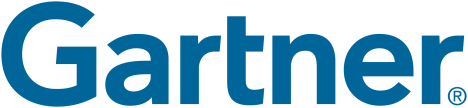 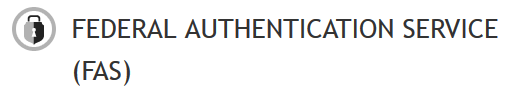 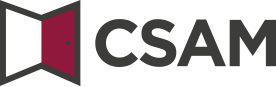 19
[Speaker Notes: Bron Gartner citaat: http://www.gartner.com/smarterwithgartner/top-10-mistakes-in-enterprise-blockchain-projects/]
Connectoren
Communiceert met technologie agnostische interface
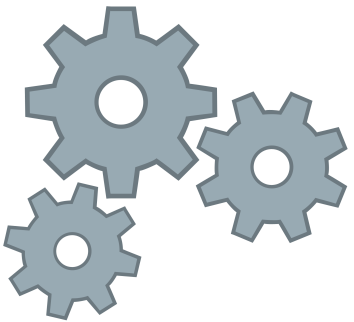 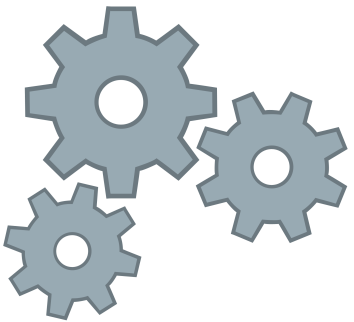 Applicatie
Applicatie
Vertaalt technologie agnostische calls naar technologie specifieke
Connector
API
Voordelen
Hergebruik connector
Makkelijker switchen van technologie
Isolatie blockchain logica (Gartners 5%)
Blockchain
Technologie specifieke logica in applicatie
Blockchain
Nauwelijks extra effort
20
[Speaker Notes: makkelijker switchen van technologie: we weten totaal niet welke blockchain technologie morgen de standaard wordtEventueel kunnen we zelfs switchen naar post-blockchain technologie
Wel: data dat beveiligd is in blockchain A niet zomaar te importeren in nieuwe blockchain zonder verlies van een aantal eigenschappen (zoals integriteit & authenticiteit)

Op termijn zullen er “blockchain design patterns” ontstaan. De slide met de connecteren kan daar een eenvoudig voorbeeld van zijn. Die dingen zijn er vandaag echter nog niet]
Data
Welke data on-chain en welke off-chain?
Data representatie (Eens op blockchain onwijzigbaar)
Exacte definities(vb. werkloosheid)
Hoge granulariteit van data
Verschillende instellingen hanteren niet steeds dezelfde definities
Gegevens opdelen → zo dicht mogelijk naar laag niveau  ‘feiten’
Verschillende instellingen interpreteren deze feiten volgens hun eigen, hoog niveau definities
Aanpasbare smart contracts (chaincode)
Mogelijk met Hyperledger Fabric
We kunnen dus later extra ‘feiten’ toevoegen aan smart contract / blockchain (vb. wanneer nodig voor nieuwe blockchain applicatie)
Belang communicatie tussen partners→ Onderdeel van agile approach
21
Applicatie
Agile benadering laat toe om snel tot resultaten te komen en vlotter te communiceren
Bestaande technologische trends en applicatieve componenten faciliteren snelle resultaten
In eco-systeem benadering is overleg noodzakelijk. Vb. voor beslissingen ivm opslag & voorstelling data
22
Drie Niveau’s
BusinessHoe  komen we tot optimale processen?
ApplicatieHoe komen we snel tot werkende protoypes?
InfrastructuurHoe een netwerk opzetten met effectief gedecentraliseerd vertrouwen?
Verschillende niveaus beïnvloeden elkaar
23
(Un)permissioned blockchain
→ Permissioned blockchain vaak wenselijker     Maar dan moeten we zelf een netwerk opzetten
24
[Speaker Notes: Iedereen die betaalt: Je kan pas een transactie publiceren op de blockchain / een smart contract functie uitvoeren, als je daarvoor ook betaalt. Vandaar nood aan een cryptomunt. Het minen levert daarentegen geld op.]
Hyperledger Fabric (Permissioned)
Erg actieve community
Brede support vanuit bedrijfsleven
Sterke ondersteuning confidentialiteit & privacy
Flexibele toegangscontrole
Ondersteuning smart contracts (‘chaincode’)
Auditmogelijkheden
Modulair
Pole position ‘enterprise blockchain technologie’
MAAR:  Momenteel volledige netwerk op 1 machine
25
Fase 1
Host 1
Partner 1
Partner 2
Partner 3
Elke partner
Krijgt eigen omgeving op machine
 Creëert er zijn blockchain nodes
 Ontwikkelt blockchain applicaties
 Kan ook andere blockchain technologieën in    zijn omgeving deployen
26
Fase 2
Naar een gedecentraliseerd netwerk
Elke partner heeft eigen infrastructuur
Op die infrastructuur draaien niet alleen eigen nodes, maar ook die van andere partners
Met gesloten beurzen→ partners rekenen elkaar niets aan
27
Fase 2
Hier wordt volop aan gewerkt door community
Host 1
Host 2
Host 3
Partner 1
Partner 2
Partner 3
Docker Swarm
28
Containers
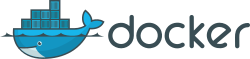 Stand-aloneContainer bevat alles nodig om software uit te voeren (code, runtime, system tools, system libraries, settings)
RobuustContainerized software zal altijd op zelfde manier werken, onafhankelijk van omgeving / infrastructuur
VeiligSoftware in container geïsoleerd van omgeving (infra & andere containers
EenvoudigAlle containers gedeployed met zelfde commando
29
Blockchain Containers
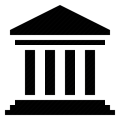 Deploy
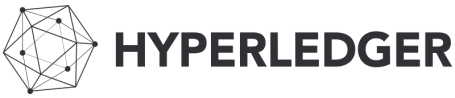 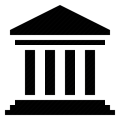 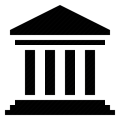 FABRIC
Deploy
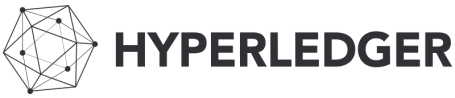 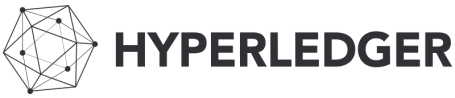 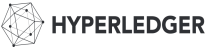 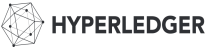 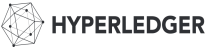 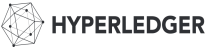 Create
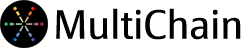 Configuratie
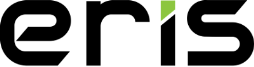 FABRIC
FABRIC
FABRIC
FABRIC
FABRIC
FABRIC
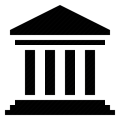 Deploy
Docker
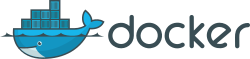 OS & Infrastructure
30
[Speaker Notes: Blockchain automatiseert de deployment van applicaties in software applicaties
Blockchain tech + config = container]
Blockchain Containers
TestfaseInitiatiefnemer volledige controle over eigen blockchain nodes elders
ProductiefaseInitiatiefnemer geen controle over elders gedeployde containers & gebruikte sleutels
→ Vertrouwen ook werkelijk decentraal
Bij voorkeur
Diverse set partners → meer gedecentraliseerd vertrouwen
Verschillende fysieke infrastructuur → robuuster(geografisch, verschillende data centers)
31
Infrastructuur
Vaak permissioned
Voorkeur voor Hyperledger Fabric
Diverse partners vereist
Container technologie
Voorlopig niet alle gewenste functionaliteit
32
Drie Niveau’s
BusinessHoe  komen we tot optimale processen?
ApplicatieHoe komen we snel tot PoC / pilot?
InfrastructuurHoe een netwerk opzetten met effectief gedecentraliseerd vertrouwen?
33
Concreet - Applicaties
Overheidsoverschrijdend initiatief
30/03	1e Blockchain Ronde Tafel
24/05	Praktische realisatie use cases (aanpak)
Partners welkom!
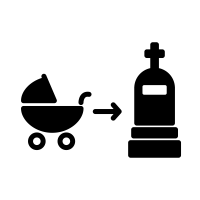 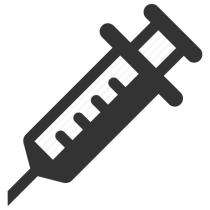 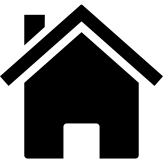 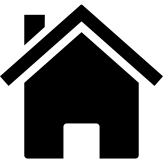 Vaccinatie
Focus op vijf applicaties
Levenloop
Verhuis
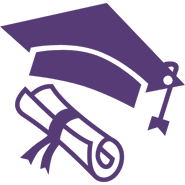 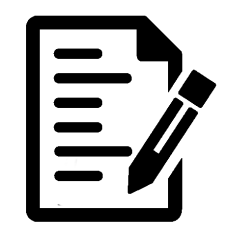 Diploma’s
Besluiten
34
[Speaker Notes: Levensloop: initieel focus op geboorte]
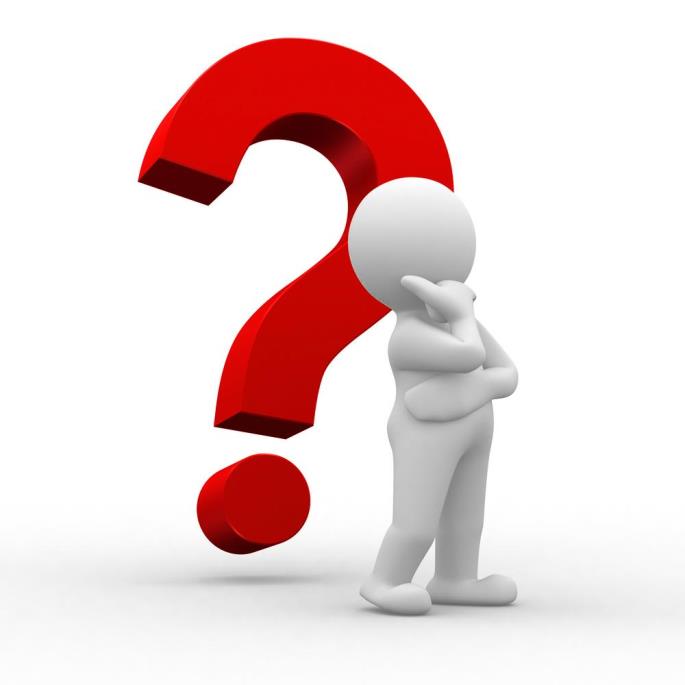 Frank Robben
Administrateur-generaal  
Kruispuntbank van de Sociale Zekerheid


frank.robben@ksz.fgov.be 

@FrRobben

http://www.ksz.fgov.be
https://www.socialsecurity.be
http://www.frankrobben.be
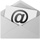 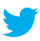